OCCUPATIONAL HEALTH
9
Chemical Hazards
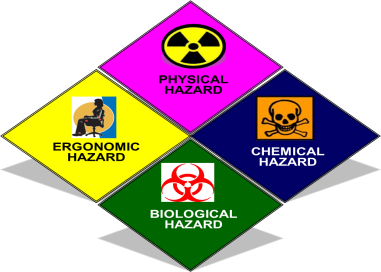 Prof. Dr. WAQAR  AL-KUBAISY
Pneumoconiosis
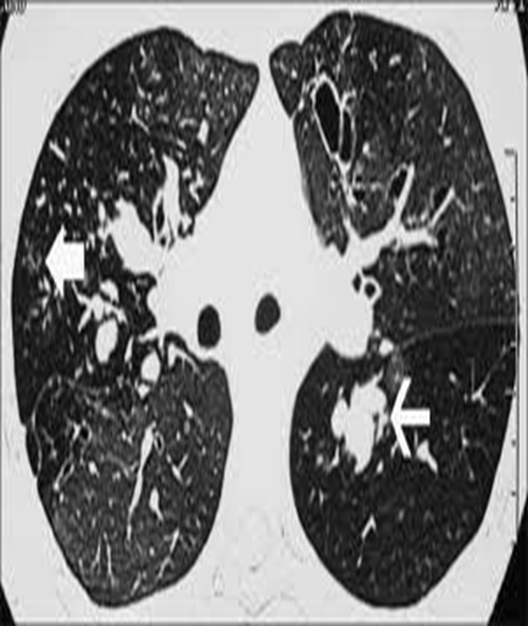 contents 
• Definitions 
• Pathogenesis 
• Types 
• Individual diseases 
– Silicosis 
– Asbestosis 
– Anthracosis 
 
• Preventive measures
May, 11, 2022
2
silicosis
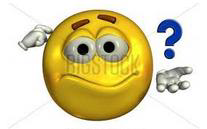 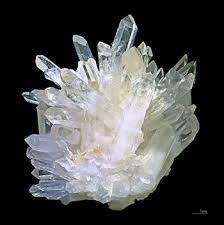 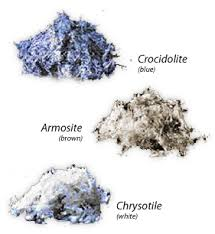 Silica crystals
3
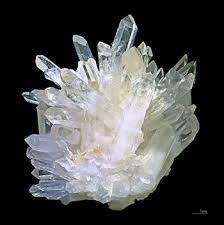 Silica exists in 2 forms 
crystalline and 
amorphous forms.

Crystalline silica not bound to other materials 
            is called free silica,
        when bound it is referred as combined (silicates).
Amorphous silica have relatively non toxic pulmonary  properties.

Silicosis refers to a spectrum of pulmonary diseases due to inhalation  of various forms of free crystalline silica (SiO2).
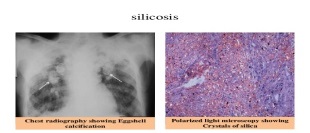 silicosis
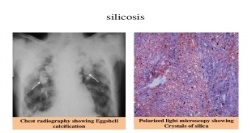 Among the occupational diseases, 
silicosis is the major cause of 
  permanent disability and mortality. 
Develops with repeated and usually long-term exposure
 to crystalline silica (silica dust) 
It is caused by inhalation of dust containing free silica or
 silicon dioxide free crystalline silica (SiO2).

The silica dust causes irritation & inflammation of the airways & lung tissue.
 Scar tissue forms when the inflammation heals, resulting
 in fibrosis that gradually overtakes healthy lung tissue. 
The fibrosis continues extending through the lungs
 even after exposure ends.
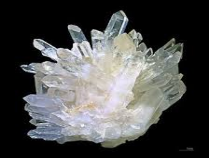 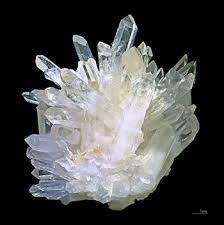 The incidence of silicosis depends upon 
the chemical composition of the dust, 
size of the particles, 
duration of exposure and 
individual susceptibility
The higher the concentration of free silica in the dust,
         the greater the hazard. 
Particles between 0.5 to 3 micron are the most dangerous because they reach the interior of the lungs with ease. 
The longer the duration of exposure, 
       the greater the risk of developing silicosis. 
 It is found that the incubation period may vary from a 
few months up   to ≥20 years of exposure, 
                      depending upon the above factors. 
The particles are ingested by the phagocytes which accumulate and block the lymph channels.
The particles are ingested by the phagocytes which accumulate and block the lymph channels. 
     Pathologically,
 silicosis is characterized by
Fibrosis is  initiated by silicic acid 
 leading to a dense "nodular" nodular fibrosis, 
the nodules ranging from 3 to 4 mm in diameter in
 the upper part of the lung . 
Emphysema , and right heart failure , 
Pulmonary TB may intervene in 50% of cases
The presentation and severity of silicosis depend on:
- Dust factors: concentration or duration of exposure
Host factors: genetic factors, cigarette smoking, and presence of other pulmonary disease
Occupations with risk  of exposure to silica dust
Mining 
Tunnelling 
 Quarrying Stone Quarries: محاجر الحجر 
  Sandblasting
 Ceramics
Brick-making
 Silica flour manufacture 
 Slate Pencil Industry
 Agate Industry صناعة العقيق
 Quartz Grinding
millers, 
pottery workers, 
glass makers
abrasive worker
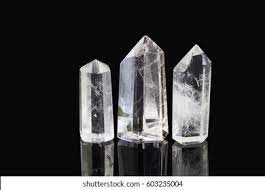 Spectrum of silicosis include:
Classic silicosis (simple) and complicated Progressive massive fibrosis (PMF)
Accelerated (simple) and complicated (PMF)
Acute
silicosis
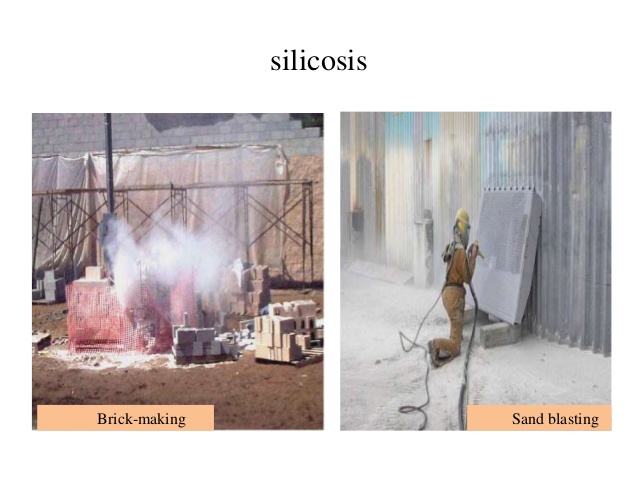 9
silicosis Brick-making Sand blasting
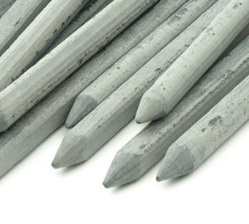 I ) Classic silicosis  Chronic silicosis:
 the most common form, 
results from long-term exposure (10 to 20 years or longer) 
Result from low to moderate exposure to dust containing
  less than 30% silica content
but may occur with shorter exposure. 

In early case patient may complain of cough, expectoration  
and if dyspnea is present it is not due to silicosis but is
 related to industrial bronchitis or concurrent smoking.

By time dyspnea is apparent and is now related to silica exposure (simple silicosis). Late symptom
Simple silicosis is a risk for development of complications
X-ray:
      The characteristic pattern of simple silicosis is
 small round opacities that range in size from 1-10 mm. common  in upper lung zones (snow storm appearance).
Hilar lymph nodes are usually enlarged or may calcify circumferentially producing the so called eggshell pattern of calcifications. 
Similar x-ray picture are seen in:  Sarcoidiosis, Scleroderma, Amyloidosis,………, However the background of small opacities reinforces the clinical diagnosis of silicosis.
Large opacities retract toward the hilum resulting  in sub pleural areas of air space enlargement (appear as bullae).
Large opacities combine in the upper lung zones result in
 loss of upper zone volume and elevation of both hila and
 development of basilar emphysema.
"Eggshell" calcification, when present, is strongly suggestive of silicosis
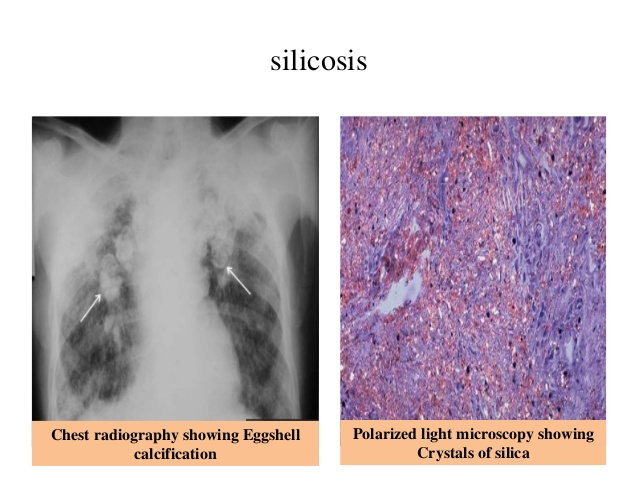 12
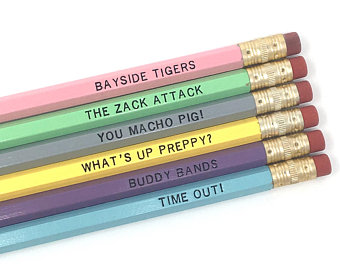 Pathology and pathogenesis:
Lung is firm and blacker than normal,
 surface is coarse and nodular, 
Peri bronchial and hilar lymph nodes are enlarged.
The silicotic nodule is the pathologic hallmark of silicosis, 
Consists of central hyalinized zone composed of concentrically
 arranged collagen fibers with few particles of crystalline silica.
Union of silicotic nodules form PMF (Progressive massive fibrosis)lesion and their  center cavitate either due to ischemic necrosis or T.B. infection.
Diagnosis:
History of silica exposure
Chest radiographic abnormalities
Pulmonary function tests show  obstructive lesion.
 Absence of other illnesses that mimic silicosis as Miliary T.B, pulmonary fungal infection (D.D)
Lung function: In general when the radiographs show only small
 rounded opacities of low profusion of simple silicosis →
 no significant impairment in ventilatory capacity is associated.
 But later, shows obstructive lung changes decreased FEV1 /FVC %)
Simple silicosis is a risk for development of complications:
            (1) Cardiorespiratory complications:
Progressive massive fibrosis (PMF).
About three fold risk of pulmonary and extra pulmonary T.B.
Core pulmonale and Rt. side heart failure.
Basilar emphysema associated with P.M.F increases the
 risk of spontaneous pneumothorax.
The stiff lung and inability to expand well eventually lead
 to Death due to progressive respiratory insufficiency.
     (2) Immune mediated complications:
Disseminated sclerosis (DS).
Scleroderma.
Rheumatoid arthritis and caplan's syndrome.
(3) Renal complication (a spectrum of nephropathy):
Glomerulonephritis or nephrotic syndrome
Tubular damage → ++ low molecular weight proteinuria
      (4) Cancer: by crystalline silica exposure.
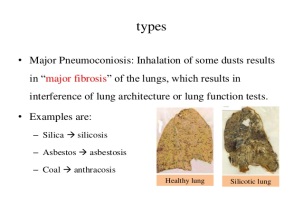 II ) Accelerated silicosis
Results from exposure to higher concentration of silica over a period of 5-10 years.
Due to a high exposure to fine dust of high silica content. 
clinical autoimmune connective tissue diseases are
frequently associated.
- Scleroderma   - Rheumatoid arthritis
- Lupus erythmatosis (LE)
Condition is progressive even if worker is removed from exposure
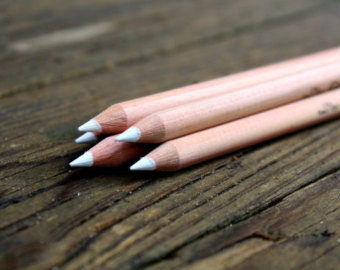 (III ) Acute silicosis = Silicoproteinosis
Results from over whelming excessive concentrations , very heavy exposure to fine dust for months,
 shows symptoms within weeks to months of exposure
 80% of cases occur as little as few years or even 1 year 
and end in death within several years due to  respiratory failure. 
Fever , weight loss ,cough and dyspnea.
It occurs more frequent in industrial activities 
where silica is fractures or crushed such as in sand blasting or rock drilling.
Crushed silica thus cause oxidant lung injury, are more cytotoxic, produce more lipid peroxidation and induce 
 more superoxide H2O2 than stored silica.
Clinical features: 
 Chronic irritant cough 
Dyspnea (shortness of breath) that worsens with exertion. 
 Fatigue 
 Loss of appetite 
Chest pains 
With more advanced disease,
 impairment of total lung capacity (TLC) is commonly present
 Acute silicosis patients may also have fever and 
experience rapid, unintended weight loss. 
Chest X-ray of the shows "snow-storm" appearance 
• On histopathology 
 the hallmark of silicosis is the silicotic nodule
Chest radiography showing Eggshell calcification 
   Polarized light microscopy showing Crystals of silica
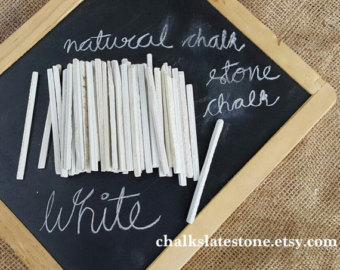 Silico tuberculosis: 
Silicosis is progressive and what is more important is that silicotics are prone to pulmonary tuberculosis, a condition called "silico-tuberculosis. 
Pulmonary tuberculosis occurs in about 25% of patients with acute or classic silicosis 
in silicotuberculotics sputum rarely shows tubercle bacilli
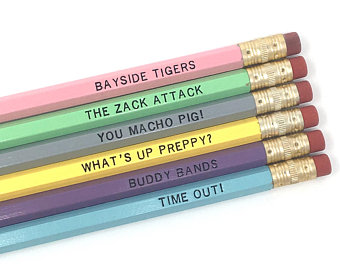 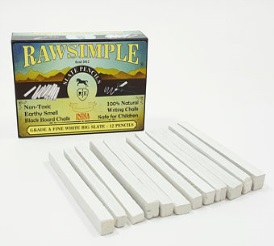 TREATMENT:
There is no specific effective treatment for the silicosis,
 Fibrotic changes that have already taken place cannot be reversed.
 There is no known method of intervention to prevent the condition's progression the only way that silicosis can be controlled is by
     (a) rigorous dust control measures, e.g., 
     substitution, complete enclosure, isolation, hydroblasting, good            house-keeping,  personal protective measures and 
       (b) regular physical examination of workers 
Silica exposure has to be stopped to prevent further damage to the lungs, 
Smokers should quit smoking. 
TB  positive patients need to be put on anti-TB  treatment
The course of progression often extends over decades even after cessation of exposure. 
        Prevention remains the most effective therapeutic approac
Pneumoconiosis
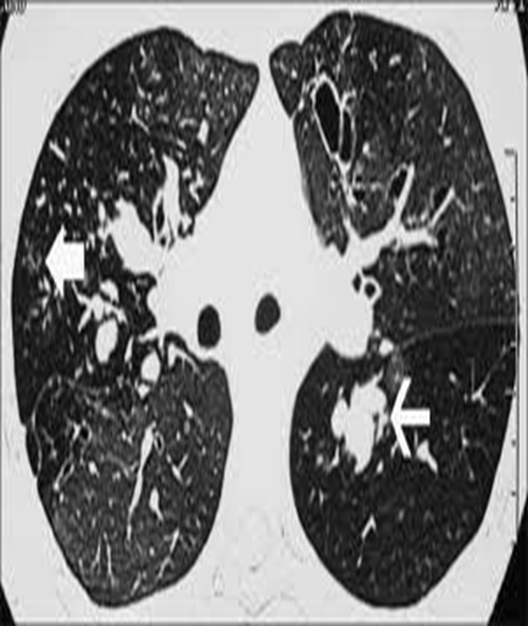 contents 
• Definitions 
• Pathogenesis 
• Types 
• Individual diseases 
– Silicosis 
– Asbestosis 
– Anthracosis 
 
• Preventive measures
20
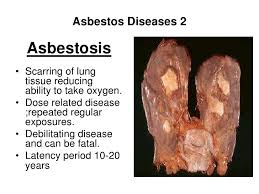 Asbestos fibers
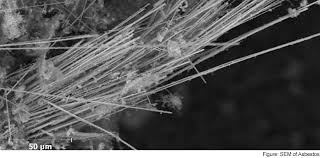 ASBESTOSIS
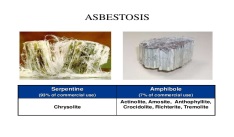 • Asbestosis is diffuse interstitial pulmonary fibrosis that
 occurs secondary to the inhalation of asbestos fibbers.
Asbestos
    is the commercial name given to certain types of fibrous materials. 
     They are silicates of varying composition; 
   the silica is combined with such bases as magnesium, iron, calcium,     sodium and aluminium.
   Formed of fibrous magnesium silicate.
Asbestos Posses 
thermal ,noise , water and chemical resistance, 
flexible and high tensile strength
Asbestos fibers
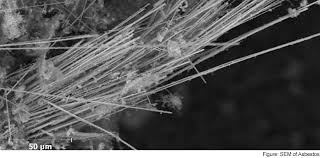 Asbestos fibres are usually from 
20 to 500 μ in length and 
0.5 to 50 μ in diameter.
22
Asbestos fibers
Uses: 
Due to its physical properties, it is used in manufacture of 
fire proof textile, 
wire insulation,
 friction materials (break lining),
 roofing and floor products, 
ship construction and 
paints.
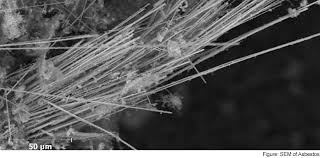 Asbestos is used 
in the manufacture of asbestos cement, 
brake lining بطانة الفرامل, 
gaskets and 
several other items.
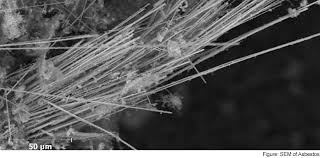 •   Asbestos is classified into two groups:
 Serpentine (93% of commercial use) which is hydrated magnesium silicate 
     Chrysotile fibers have curved appearance (white asbestos).
Amphibole. (7% of commercial use) contains little magnesium. chain silicate with straight line, This type occurs in different varieties, e.g. Chrysolite Actinolite, Amosite (brown asbestos), Anthophyllite, Crocidolite (blue asbestos), Richterite, TremRichterite, Tremolite
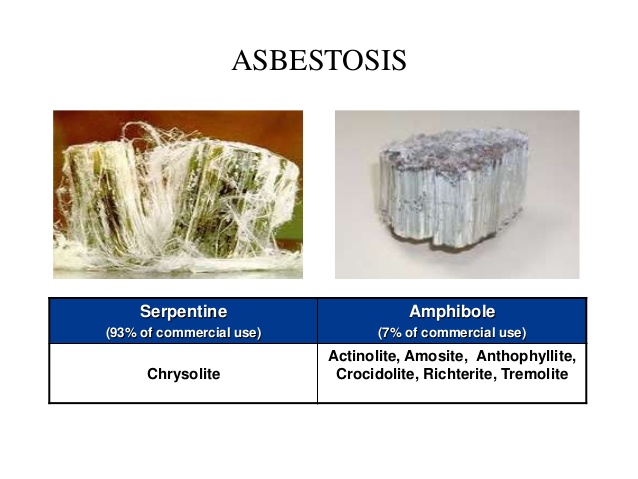 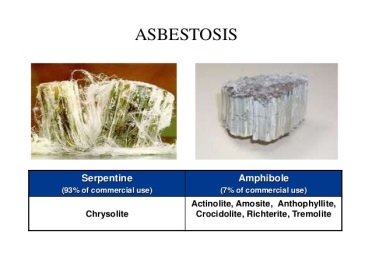 24
ASBESTOSIS
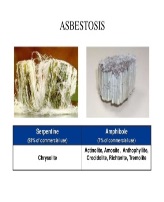 Types of exposures:
Direct: 
                 primary → miners and millers
                  Secondary → manufacturing plants
  2) Indirect:
 bystander exposure تعرض المتفرجينand household contact
At risk groups:
 plumbers, السباكين،
insulation workersعمال العزل ،, 
carpentersلنجارين ، , and 
weldersالحام،,
 Miners and millers of asbestos.
-Prevalence increase with length of employment (dose response)
Smokers and x smokers carry 
           greater risk and higher mortality
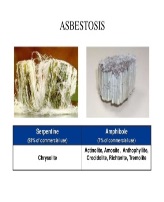 25
ASBESTOSIS
Asbestos enters the body by inhalation, and fine dust may be
        deposited in the alveoli. 
The fibres are insoluble.
The dust deposited in the lungs causes pulmonary fibrosis leading to
 respiratory insufficiency and death; 
carcinoma of the bronchus; 
The risk of bronchial cancer is reported to be high if occupational exposure to asbestos is combined with cigarette smoking
mesothelioma of the pleura or peritoneum; 
In Great Britain, an association was reported between 
mesothelioma and living within 1 km of an asbestos factory 
Mesothelioma, a rare form of cancer of the pleura and peritoneum, 
has been shown to have a strong association with the crocidolite (blue asbestos) variety of asbestos .
The disease does not usually appear until after 5 to 10 years of exposure . and 
cancer of the gastro-intestinal tract.
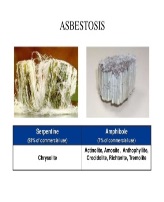 Mesothelioma, a rare form of cancer of the pleura and peritoneum, 
has been shown to have a strong association with the crocidolite (blue asbestos) variety of asbestos .
The disease does not usually appear until after 5 to 10 years of exposure . and 
cancer of the gastro-intestinal tract. 

The fibrosis in asbestosis is due to mechanical irritation, and is 
peribronchial, diffuse in character, and basal in location interestitium (peribronchial, diffuse and basal fibrosis).

in contrast to silicosis in which the fibrosis is nodular in character and present in the upper part of the lungs
ASBESTOSIS
The lung architecture is changed leading to honeycomb
changes cause narrowing  or obstruction of airway lumen. 
– Average latency period is 20-30 years
 
Clinically the disease is characterized by
Dyspnoea gradually increases 
Cough 
Chest pain 
Bilateral late inspiratory crepitation on posterior Lung bases
In advanced cases, there may be
 Clubbing of fingers,
 cardiac distress and 
cyanosis. 
The sputum shows "asbestos bodies" which are asbestos fibres coated  with fibrin
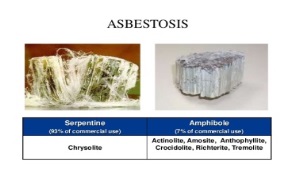 ,
28
ASBESTOSIS
Cont. ..Clinically characterized
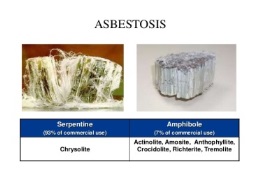 Lung function change:
Restrictive impairment with ↓ lung volumes (FVC, TLC)
FEV1/FVC ratio is usually preserved.

X-ray picture:
Bilateral diffuse nodular & or irregular oval opacities predominant in  lower lung zones, 
Interstitial fibrosis and “Shaggy heart sign

Histopathologic analysis,
       asbestos bodies, can be identified in intraalveolar macrophages
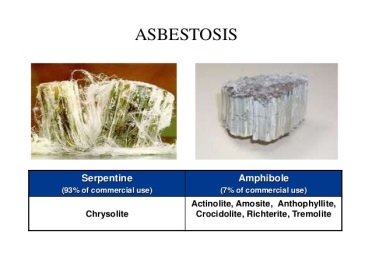 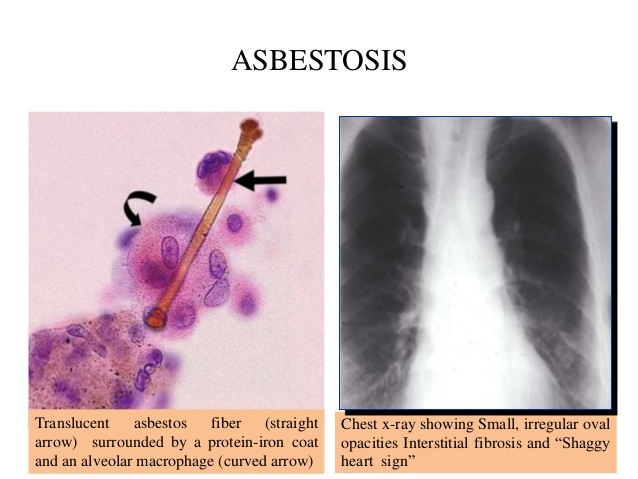 30
ASBESTOSIS
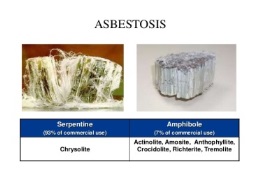 Diagnosis:
1- History of exposure: exposure over (10-20) years is usually necessary.
2- Clinical picture: particularly dyspnea and clubbing of fingers.
3- X-ray picture: irregular basal opacities (ground glass ) .
4- Pulmonary function: restrictive abnormality.
5- Broncho-alveolar lavage (BAL): Contain Asbestos bodies
D.D:
Idiopathic pulmonary fibrosis (I.P.F): the patient is younger, clinically and physiological impairment is more sever and progress rapidly.
(pseudo asbestos bodies) such as silica, kaolinite, silicates or man-made mineral fibers. They contain no asbestos core.
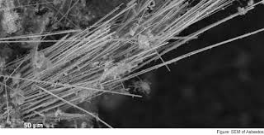 ASBESTOSIS
Treatment Strategy: 
Once established, the disease is progressive even after removal of the worker from contact
Stopping additional exposure 
 Careful monitoring to facilitate early diagnosis 
Smoking cessation 
 Regular influenza and pneumococcal vaccines 
Disability assessment 
Pulmonary rehabilitation as needed 
 Aggressive treatment of respiratory infections 
Health education to patient
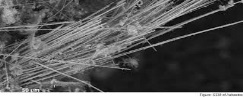 The preventive measures consists of :
 (1) use of safer types of asbestos (chrysolite and amosite); 
(2) substitution of other insulants: glass fibre, mineral wool, calcium silicate, plastic foams, etc.;
 (3) rigorous dust control; 
(4) periodic examination of workers; biological monitoring (clinical, X-ray, lung function), and 
(5) continuing research.
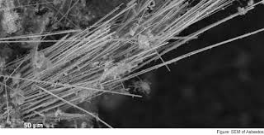 Control Measures Of Asbestos
- PEL 0.1 fiber/mL3 (TWA8).
- Switch to alternate material, man-made fibers (MMF) are considered .
- Engineering controls include enclosure, increased ventilation, wet manufacturing.
- Use of personal respirators.
- Stop tobacco smoking.
Man-made vitreous fibers الألياف الزجاجية, MMVF (MM mineral fibers): 
Constitute 3 main species:
- Glass fibers (glass wool, continuous glass filaments)
- Mineral wool (rock wool and slag wool)
- Ceramic fiber.
They used as a substitute for asbestos since the latter were banned due to its bad health effects. 
They posses 
high tensile strength, 
perfect elasticity, 
thermal and electrical properties and
 moist and corrosion resistance.
They have a toxic effect on peritoneal and pulmonary macrophages and structure chromosome alteration in mammalian cells.
TWA8 should keep below 1 fiber /CM3 as asbestos.
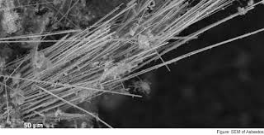 Significant occupational exposure to asbestos occurs mainly in 
– Asbestos cement factories 
– Asbestos textile industry and 
– Asbestos mining and milling.
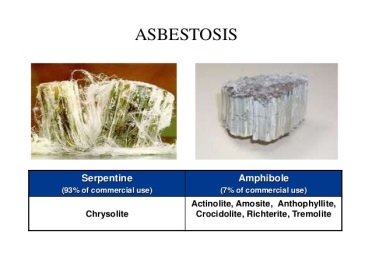 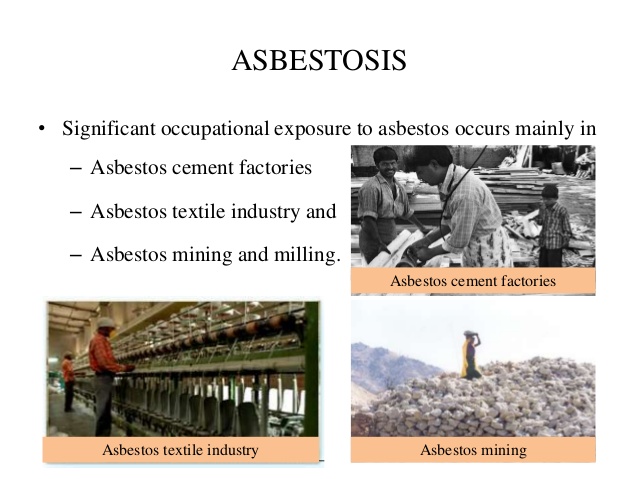 35
ASBESTOSIS •
NIOH (National Institute of Occupational Health, New Delhi) has carried out studies in Indian Asbestos industries. Its observations were 
• Asbestos Cement Industry: 
– Study carried out in 4 (Ahmedabad, Hyderabad, Coimbatore and Mumbai) of the total 18 asbestos cement factories in India. 
– The prevalence of asbestosis in these factories varied from 3% to 5%. 
– The levels of asbestos fibres were found to be higher than the permissible levels of 2 fibres/ml
                         in two of the factories. Source: www.nioh.org
Asbestos Textile Industry: 
– The average levels of air borne asbestos fibres varied from 216 to 418 fibres/ ml. 
The permissible level is 2 fibres/ml. 
– The prevalence of asbestosis was 9%. This relatively low prevalence of asbestosis despite high environmental levels was attributed to high labour turn over.
 – Cases of asbestosis were observed in workers having less than 10 years exposure in contrast to the reported average duration of over 20 years. Source: www.nioh.org
• Asbestos Mining and Milling: 
– Done in Cuddapah (Andhra Pradesh) and Devgarh (Rajasthan). 
– In asbestos mines at both locations, the air borne fibre levels were within permissible limits. 
– The average fibre levels in milling units varied from 45 fibres/ml to 244 fibres/ml of air.
 – The overall prevalence of asbestosis in mining and milling units was 3% and 21% respectively. Source: www.nioh.org
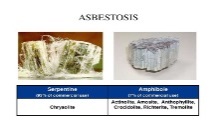 36
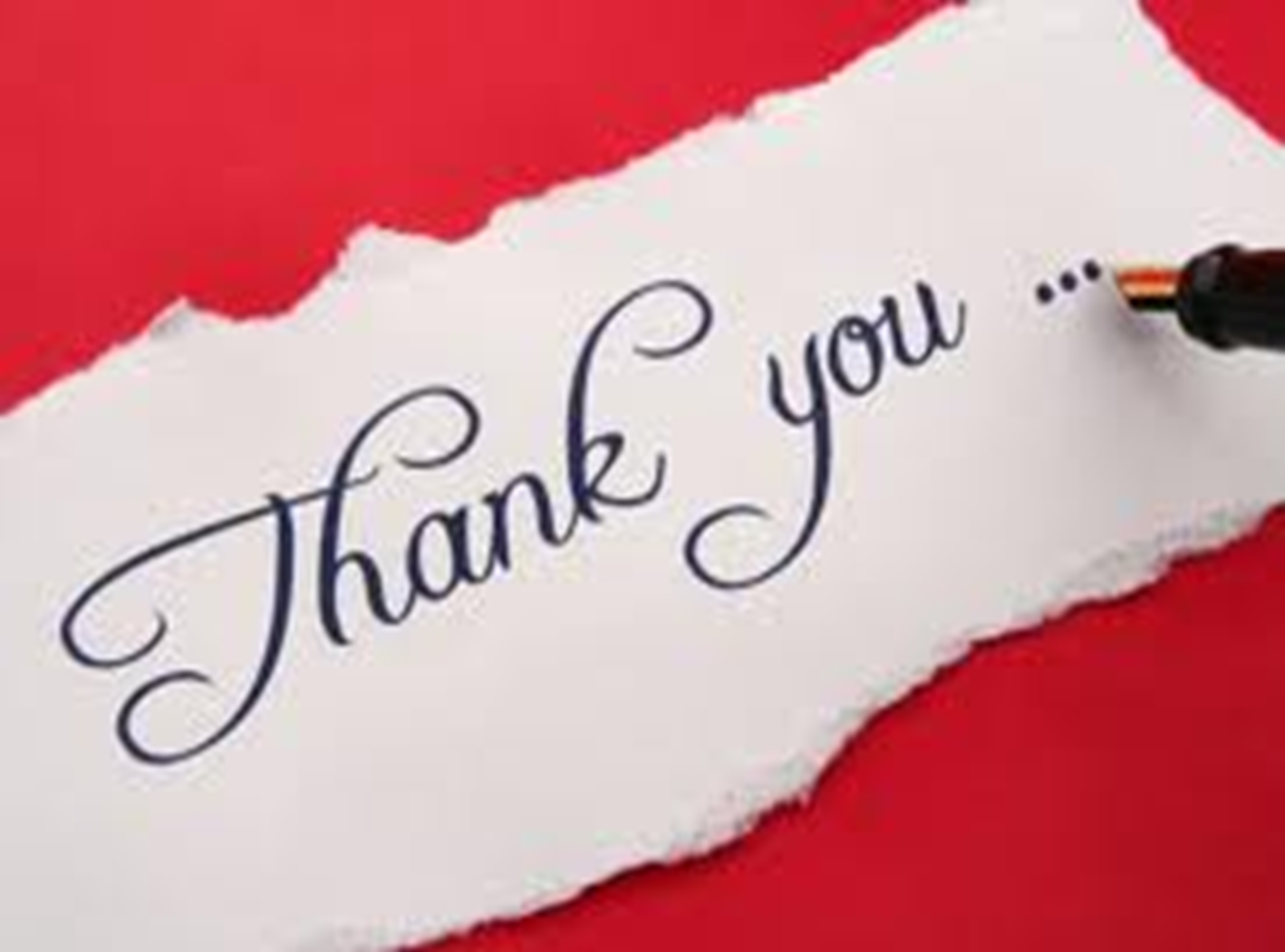 Thank you